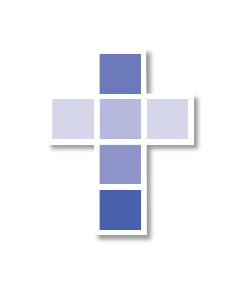 Catholic Discipleship
Unit 12: Missionaries
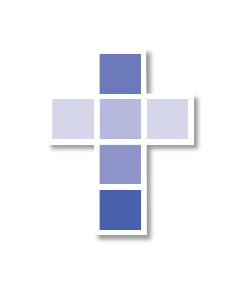 Opening Prayer
O Holy Spirit of God, take me as your disciple. Guide me, illuminate me, sanctify me. Bind my hands that they may do no evil. Cover my eyes that they may see it no more. Sanctify my heart, that evil may not dwell within me. Be my guard. Be my guide.
Wherever you lead me, I will go. Whatever you forbid me, I will renounce.  Whatever you command me, in your strength I will do. Lead me, then, to the fullness of your truth. Amen.

- Henry Edward Cardinal Manning, 1809-1892
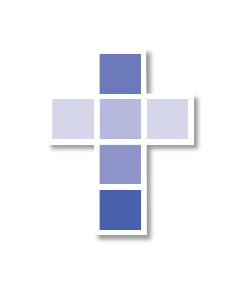 Orientation
The twelve units of Catholic Discipleship are helping us explore dimensions of what it means to be a missionary disciple in the Church today. We emphasize being missionaries in this final session today. Congratulations!
Each unit has an essay section, a spiritual exercise section, and a Scripture passage with reflection questions.
We will do the spiritual exercises together.
We will use the Scripture as part of our prayer.
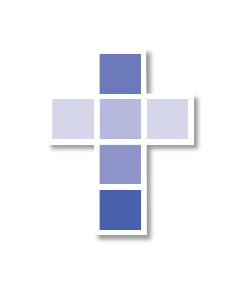 Objectives
To review our understanding of mission, particularly through the writings of recent popes 
To explore the challenge of Pope Francis
To elaborate dimensions of mission in terms of:
Ourselves
Our families
Our neighbors
To look at ways the parish allows us to engage in mission
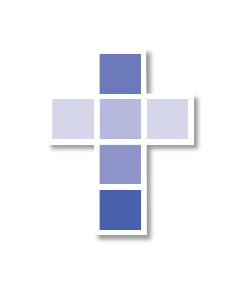 Images of Missionaries
Let’s take a few moments to explore the images of missionaries that we have.

If you have met someone who has served as a  missionary even for a short period of time, tell us about that person.
[Speaker Notes: Spend 5 minutes on this, probing for the instinctual image of missionary that most Catholics have.]
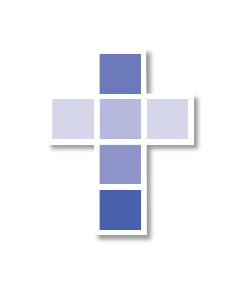 Pope Francis
Every Christian is a missionary to the extent that he or she has encountered the love of God in Christ Jesus: we no longer say that we are “disciples” and “missionaries”, but rather that we are always “missionary disciples” (“The Joy of the Gospel,” #120).
[Speaker Notes: Bring people back to some of the earlier sessions we had about encounter and relationship.  Ask people what they think of the first sentence, that we are missionaries to the extent we have encountered the love of God.  Ask them their feelings about joining the idea of missionary and disciple.  What do they think it means?  Take 5 minutes for this.]
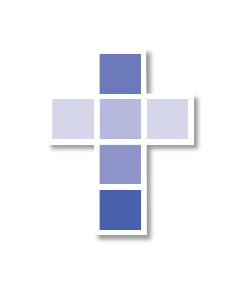 Missionaries to Ourselves
We cannot evangelize unless we continue to be evangelized ourselves. Our evangelization is never complete.
We are evangelized by living the life of discipleship as fully as we can.
Evangelization deepens through our ongoing contact with the Word of God.
Evangelization has power to the extent that we pray, and celebrate the Mass, to attain unity with Jesus through the Holy Spirit.
We deepen our roots in community and serve people willingly.
We have spiritual guides and communities along the way.
[Speaker Notes: Explore with people how they feel they can grow in discipleship.  Tease out of them whether this course on Catholic Discipleship has been helpful to them.  Ask them how some of these habits of self-evangelization can be expanded through their families and through the parish.  Take 10 minutes with this.]
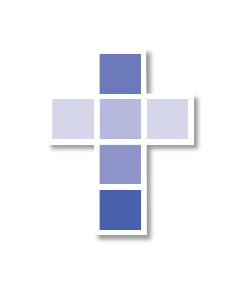 Missionaries in Family
Living our vows is to live a life of ongoing commitment and conversion.
Loving our children for their sake teaches us selflessness.
Passing on the faith to our children is essential for the growth of the Kingdom of God.
Today’s assumptions about life have made it harder to pass faith on to children. 
Prayer, community, and service have to be part of a family’s ordinary experiences.
[Speaker Notes: Ideas of passing faith on to children will probably spark some strong feelings, particularly when people feel frustrated that their attempts seem to have failed.  Explore their feelings, and present the larger social framework today that makes passing on faith harder—living in a world of choice with fewer social elements to reinforce the practice of faith.  Ask participants what might be possible for faith practices in the home.]
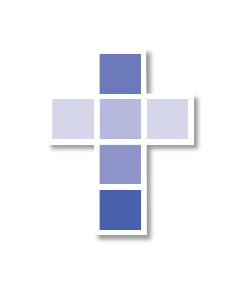 Neighbors—“The Joy of the Gospel” (#128)
Begin with the other person, getting him or her to express care and concern.
 Show interest in the other person, being willing to listen and share.
 After there is some common basis, one can speak about one’s own experience. Pope Francis then says, “Only afterwards is it possible to bring up God’s word, perhaps by reading a Bible verse or relating a story, but always keeping in mind the fundamental message: the personal love of God who became man, who gave himself up for us, who is living and who offers us his salvation and his friendship.”
 Then speak what the Spirit gives you to speak, humbly and simply. In all of this, the object is not to win arguments, or prove people wrong, or show off our holiness or knowledge. Rather, it’s to express the love of God.
 If appropriate, one might then offer to pray with a person.
[Speaker Notes: Go down this list one by one.  Then ask people their reactions to what Pope Francis suggests.  Can they imagine talking to others in this manner?  Have they ever done it?  Do they have a sense of the Gospel they feel they can share, in the right circumstances, with other?  Have they ever prayed with another?  Take 10-15 minutes with this section.]
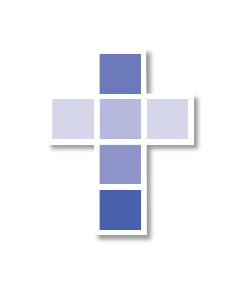 Missionaries in Parish Communities
Think about the various “audiences” that parishes might be called to reach:
Their own membership, active and inactive
People who have moved to the margins in terms of their Catholic lives
People searching for faith and meaning today
How can we help our parish reach out to these various audiences?
What committees or organizations does the parish have that can strengthen this kind of outreach?
Can our parishes each have evangelization teams to reach out?
[Speaker Notes: Let people share ideas around these questions, knowing that a conversation is just beginning.  See if participants have energy to actually get involved in reaching out, inviting, engaging, and welcoming.  Invite people to “blue sky.”]
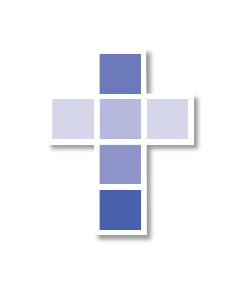 Spiritual Exercise (p. 93)Scripture—Matthew 28:16-20
The eleven disciples went to Galilee, to the mountain to which Jesus had ordered them. When they saw him, they worshiped, but they doubted. Then Jesus approached and said to them, “All power in heaven and on earth has been given to me. Go, therefore and make disciples of all nations, baptizing them in the name of the Father, and of the Son, and of the holy Spirit, teaching them to observe all that I have commanded you. And behold, I am with you always, until the end of the age.”  
Imagine hearing Jesus say this to me.Who is Jesus sending me to reach?
[Speaker Notes: Invite people to contemplate for 5 minutes and then write reflections on p. 93.  Affirm that they can finish this later on.]
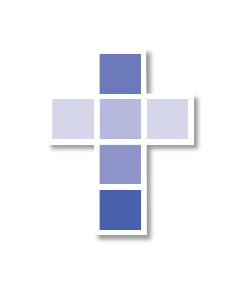 Dedication
Lord God, Father of infinite love and grace,your Son, Jesus, consecrated himself to the truth (John 17:17-19) of your self-giving life,revealed through his actions of mercy, healing, and peace. He gave himself through his death to the salvation of humankind.
You raised him up in order to bestow the Spirit of grace and life upon us (John 20:22).
Lord, in this same Spirit, I consecrate myself to be a follower of Jesus.
I pray that I will continue to die and rise with him, through the power of his Spirit: to die to my selfishness and sinfulness, to rise as a disciple, experiencing his power in my life as I overcome sin, grow in prayer, and  serve others in his name.
I consecrate myself as Jesus did; I consecrate myself in the image of his Mother, Mary,who heard your Word so deeply that it became flesh within her, who accompanied your Son in the joys and sorrows of his life,right up to being with him in your death and receiving his risen Spirit.
Father, consecrate me with the holiness and dedication of Jesus Christ.
Renew in me my baptism and my promises to reject sin and follow Jesus.
Fill me with the Spirit who bestows Jesus’ Easter gifts upon us,as I hear his Word, experience ongoing conversion, celebrate in worship,pray for myself and the world, support fellow believers as they support me,and give my life in service as a disciple, showing your selfless love in my life,and being on mission to serve and further your Kingdom.
May your divine compassion, your generous forgiveness, and your unending love show itself in all my actions.
I pray this in the Spirit of Jesus whom you bestow upon me, and all who seek to follow you in Christ Jesus.  
Amen.
[Speaker Notes: Invite people to stand and raise their hand as they pray this act of dedication.  Remind them they can pray this often in the future as a way to remind themselves of their status as missionary disciples.]
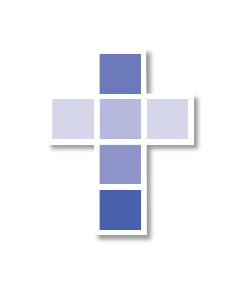 Conclusion
Thank you for coming and participating! We hope this has been an enriching experience for you. 
We hope you have reflected on your call to be a missionary disciples in such a way that you can continue many of the disciplines we have learned—reflection on our lives, and contemplative prayer of the Scripture, along with a more active role as Christ’s servant.
Please use the Disciples Checklist on p. 98 to review your particular practices as disciples. 
We invite you to spend some time in hospitality after our session.
[Speaker Notes: Thank everyone for being involved.  See if there’s a way people might want to continue scriptural reflection and exploring discipleship.  Make sure refreshments have been made available.]
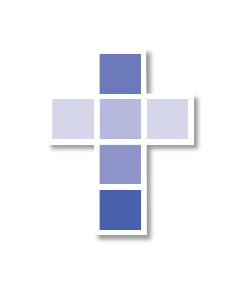 Catholic Discipleship Prayer
Lord, God, through our baptisms you have made us disciples, followers of Jesus who attend to his Word, pray and worship in his Spirit, experience love in his community of the Church, and are sent to serve by helping others as he did. Lead us, Father, more fully into your Kingdom, which Jesus came to begin and fulfill.  Help us, through his Spirit, to adhere to him and bring his Good News to all we encounter. We pray this in his name. Amen.

Our Father...
[Speaker Notes: Have them pray the Catholic Disciples Prayer and the Lord’s Prayer.]